Figure 3. Harmonically unexpected chords elicit an ERAN and an N5 with a bilateral frontal scalp distribution.
Cereb Cortex, Volume 18, Issue 5, May 2008, Pages 1169–1178, https://doi.org/10.1093/cercor/bhm149
The content of this slide may be subject to copyright: please see the slide notes for details.
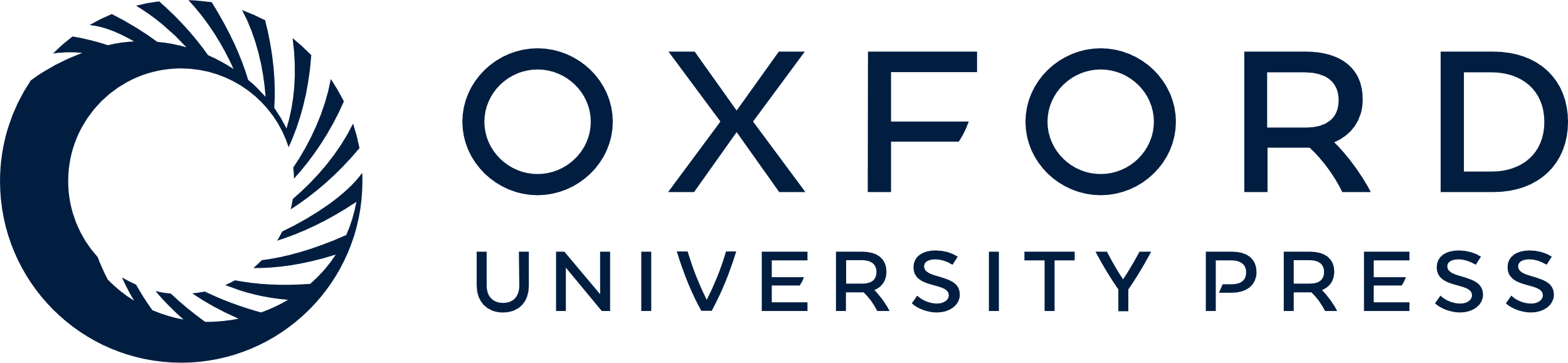 [Speaker Notes: Figure 3. Harmonically unexpected chords elicit an ERAN and an N5 with a bilateral frontal scalp distribution.


Unless provided in the caption above, the following copyright applies to the content of this slide: © The Author 2007. Published by Oxford University Press. All rights reserved. For permissions, please e-mail: journals.permissions@oxfordjournals.org]